Μεταναστευτικό Αιγαίο
Ανθρωπιά υπό εξαφάνιση
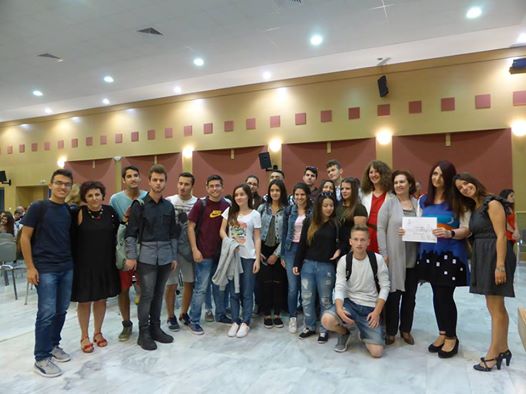 1ο ΓΕΛ Μεταμόρφωσης
Σχολικό Έτος: 2015-16
Κοράλλι το δέντρο των προσδοκιών!
Παιχνίδια Γνωριμίας
Καταιγισμός Ιδεών & Κηρύκειο
Χριστουγεννιάτικο Παζάρι
Καραβάκια και αξίες αποδοχής
Κοσμοχάρτης & ejatlas
Παιχνίδι Ρόλων: Αίτηση Πολιτικού Ασύλου
Εκδήλωση με τον Soloup
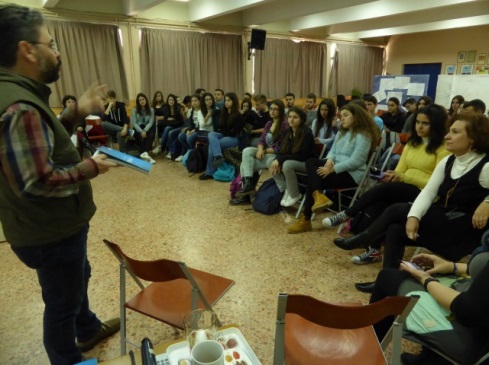 Παγωμένη Εικόνα & Συμπόσιο της Πείνας
ΚΠΕ Αργυρούπολης: Περάσματα μέσα από τη θάλασσα
Συναντήσεις στο πεδίο του Αλίμου
«Ένα σακίδιο για το δρόμο»
Πάρκο Εθνικής Συμφιλίωσης-Γράμμος
Let’s Do It Greece!
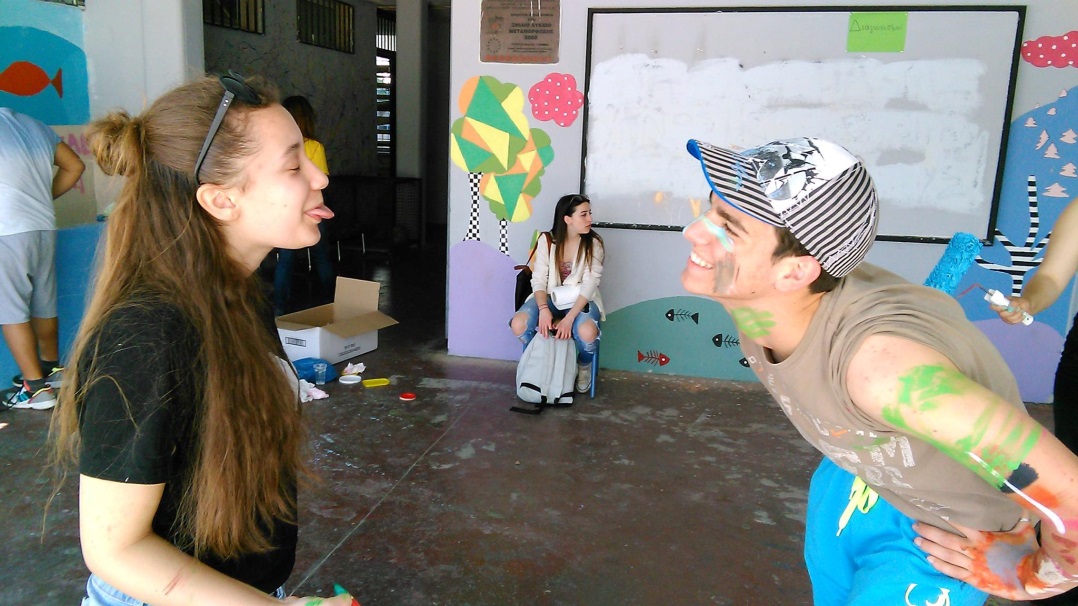 Παρουσιάσεις & Βραβεύσεις